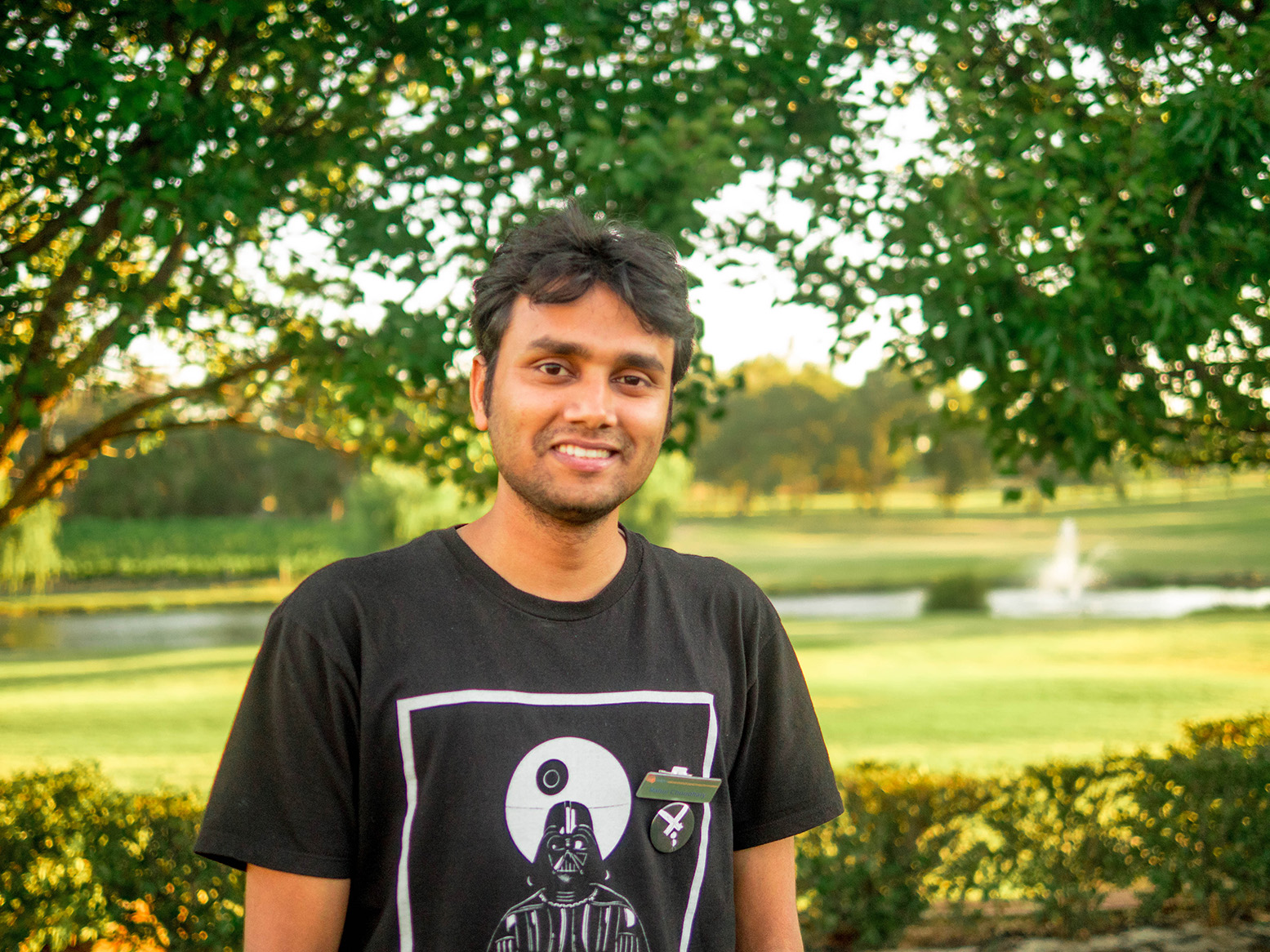 Phasor wheels for teaching quantum physics to school students
By Rahul Choudhary
The University of Western Australia
rkc.girija@gmail.com
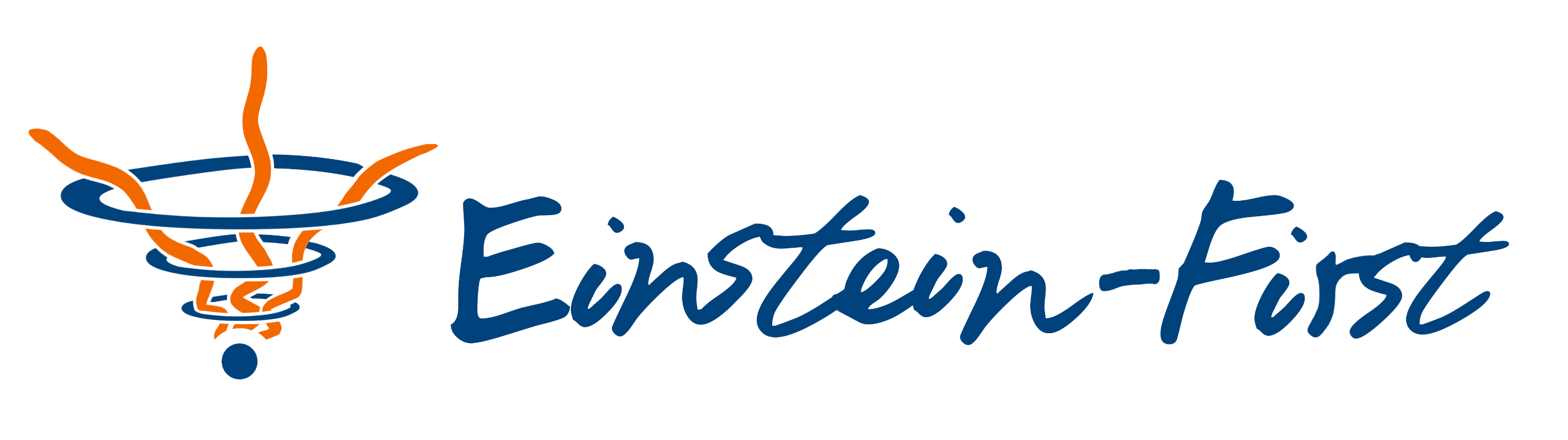 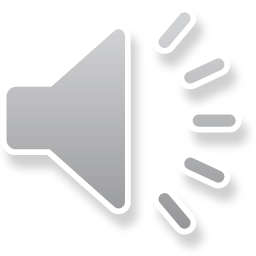 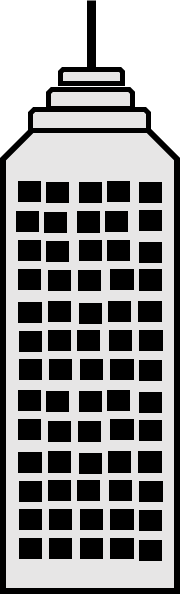 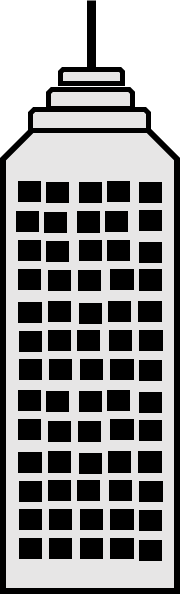 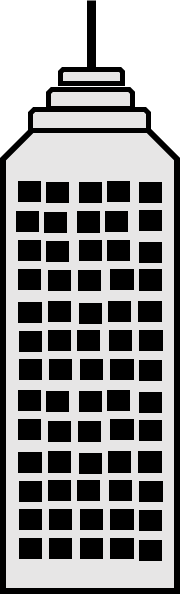 1
1
3
2
2
3
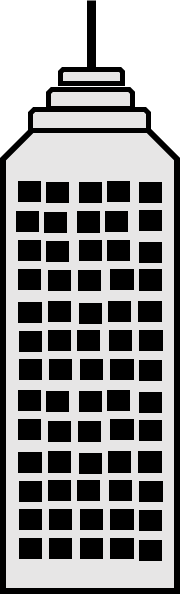 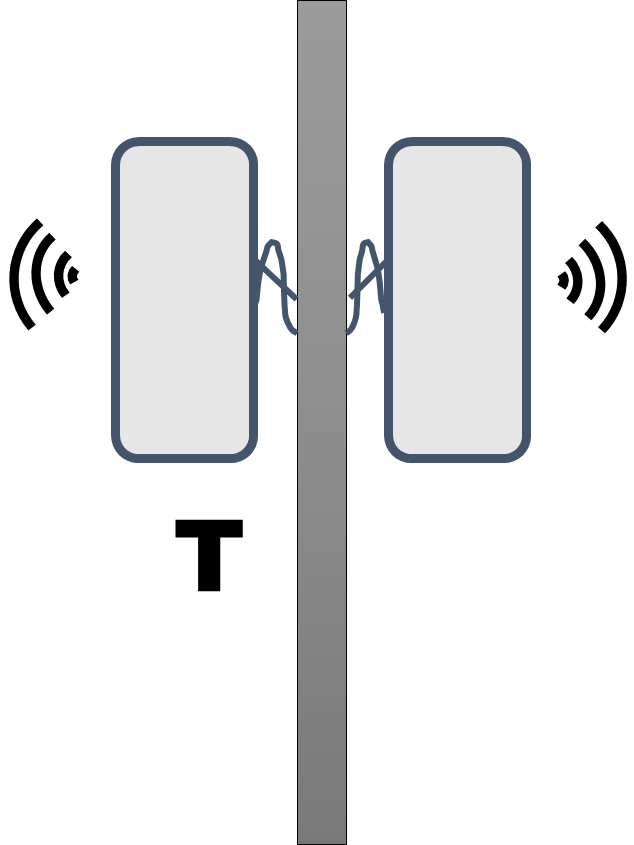 R
7
4
4
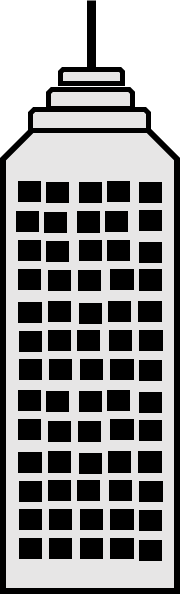 5
6
6
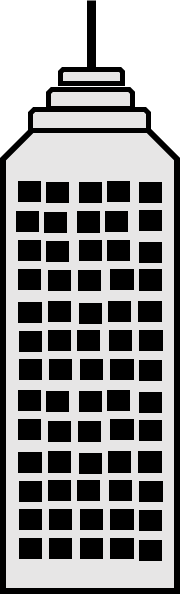 5
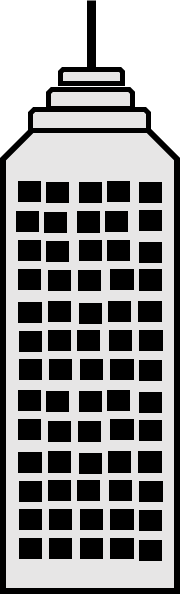 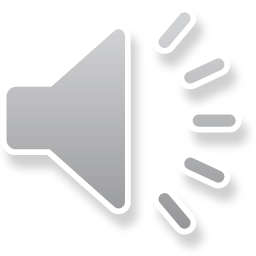 C
C’
Y
D
B
D’
B’
E
E’
A’
A
A’’
F’
H’
H
F
G’
G
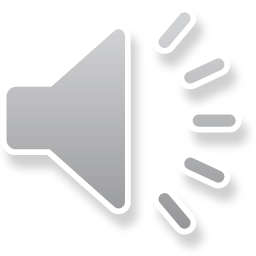 X
Time
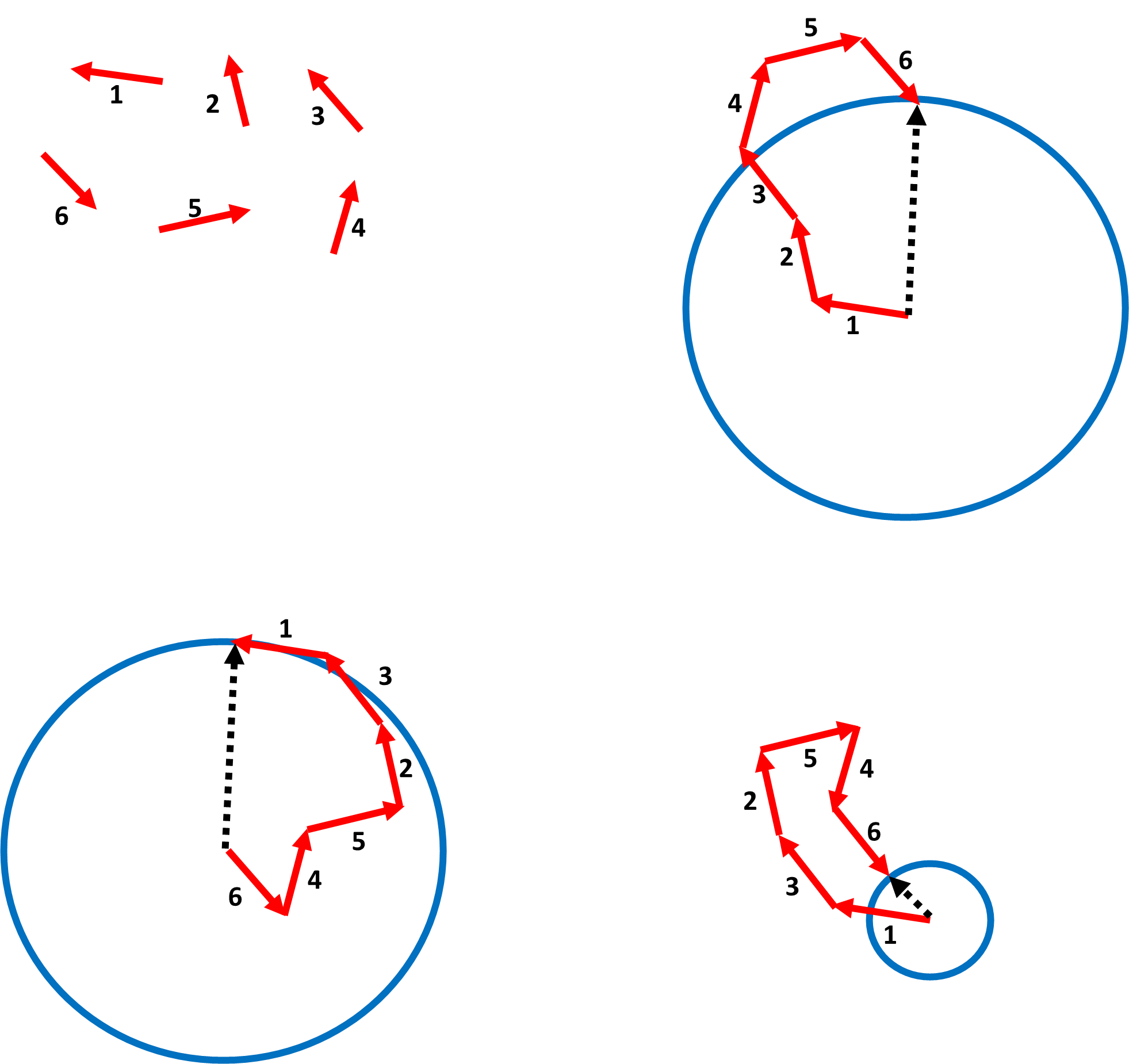 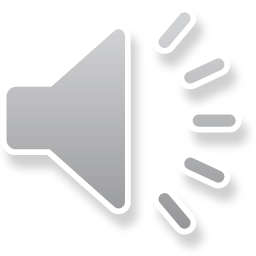 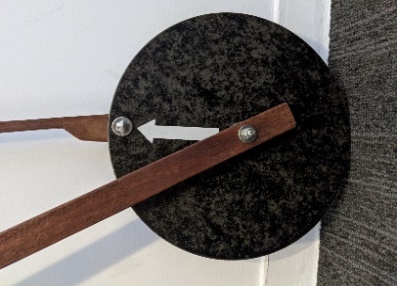 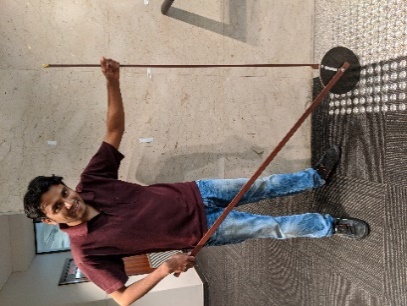 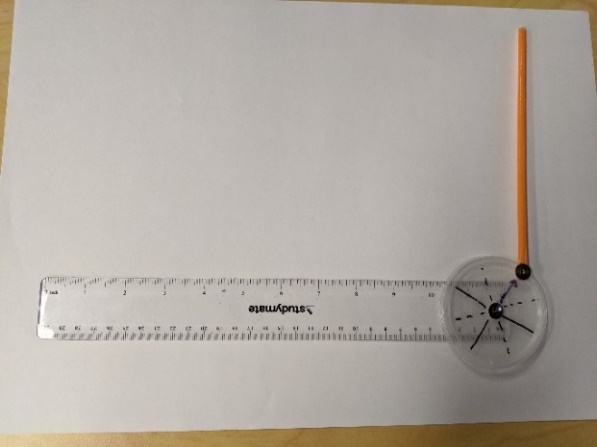 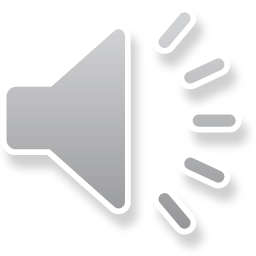 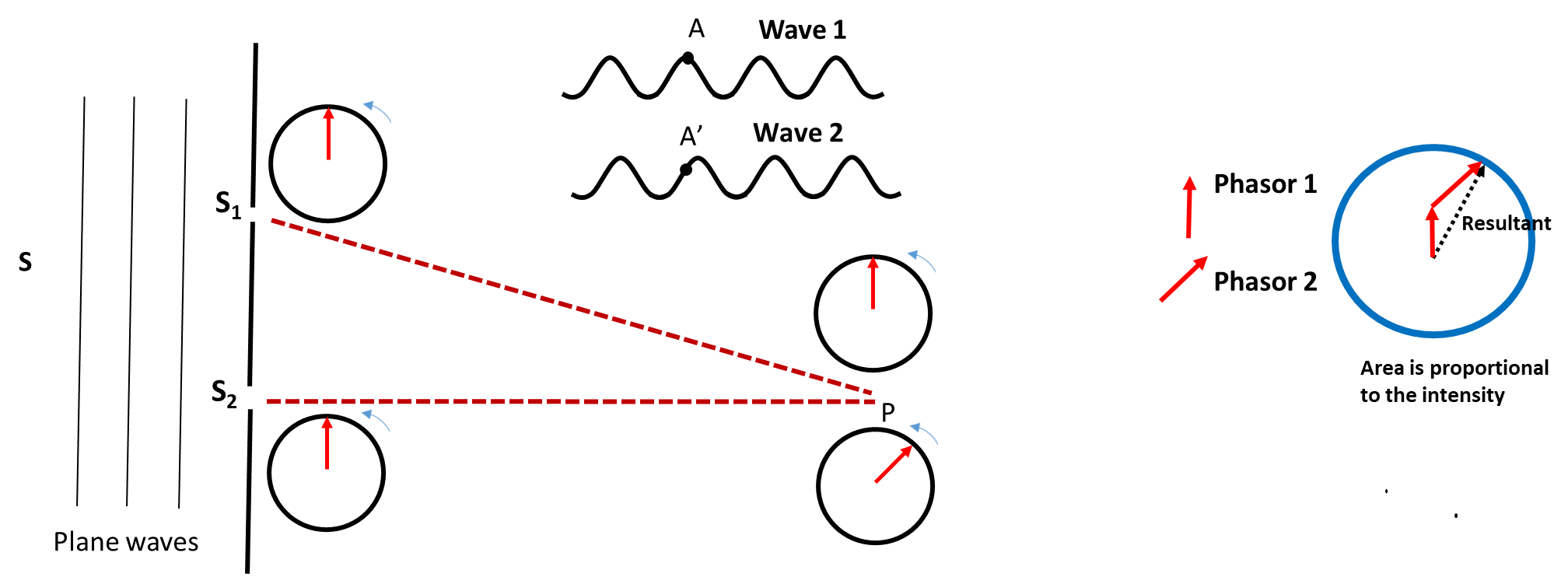 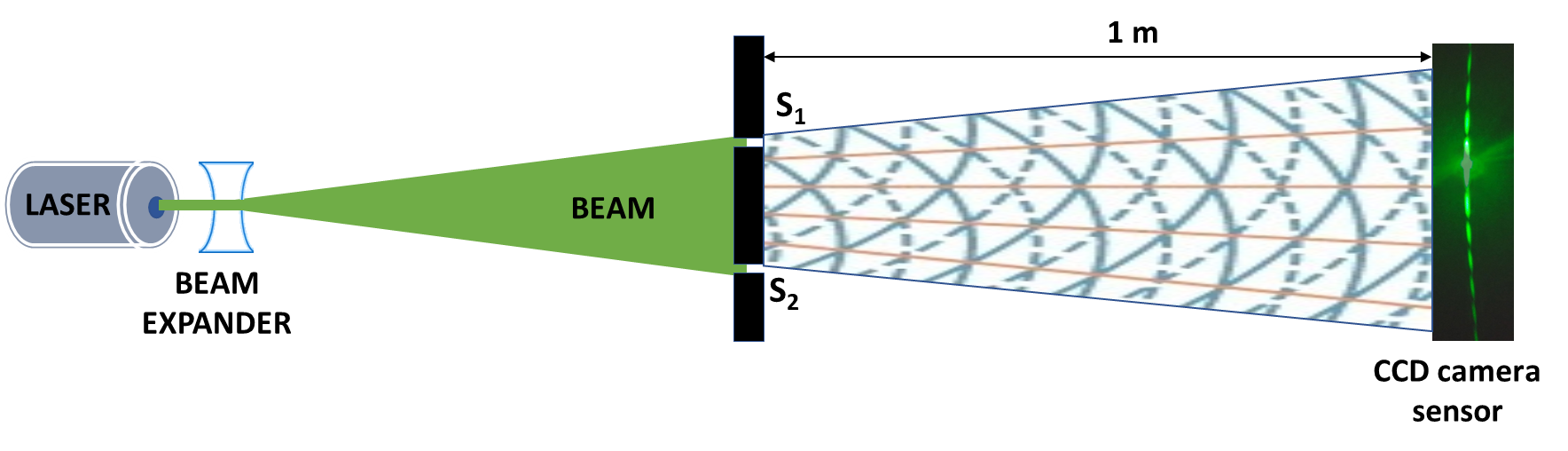 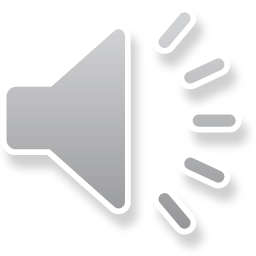 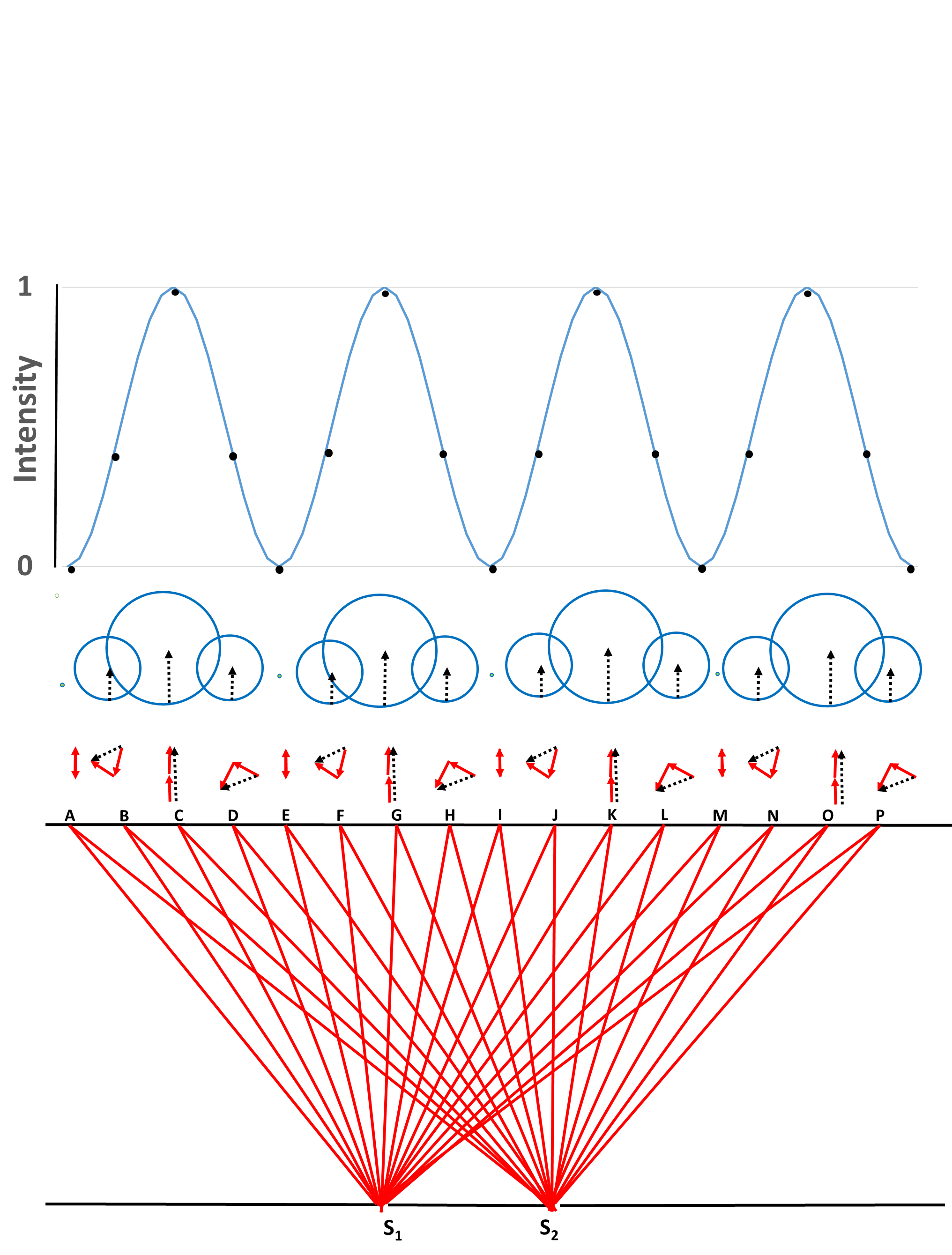 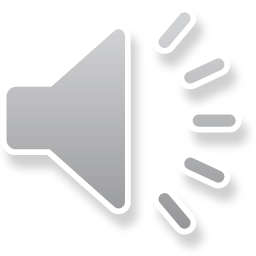 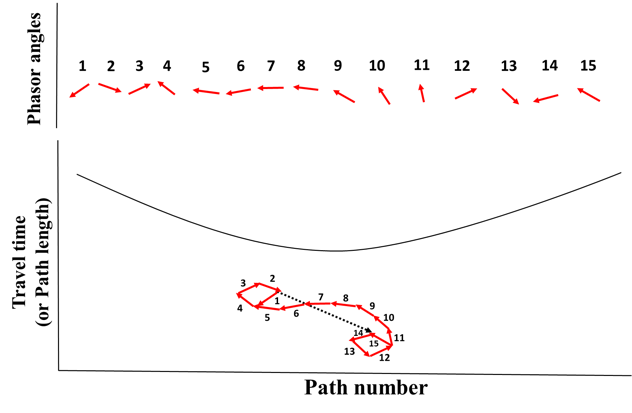 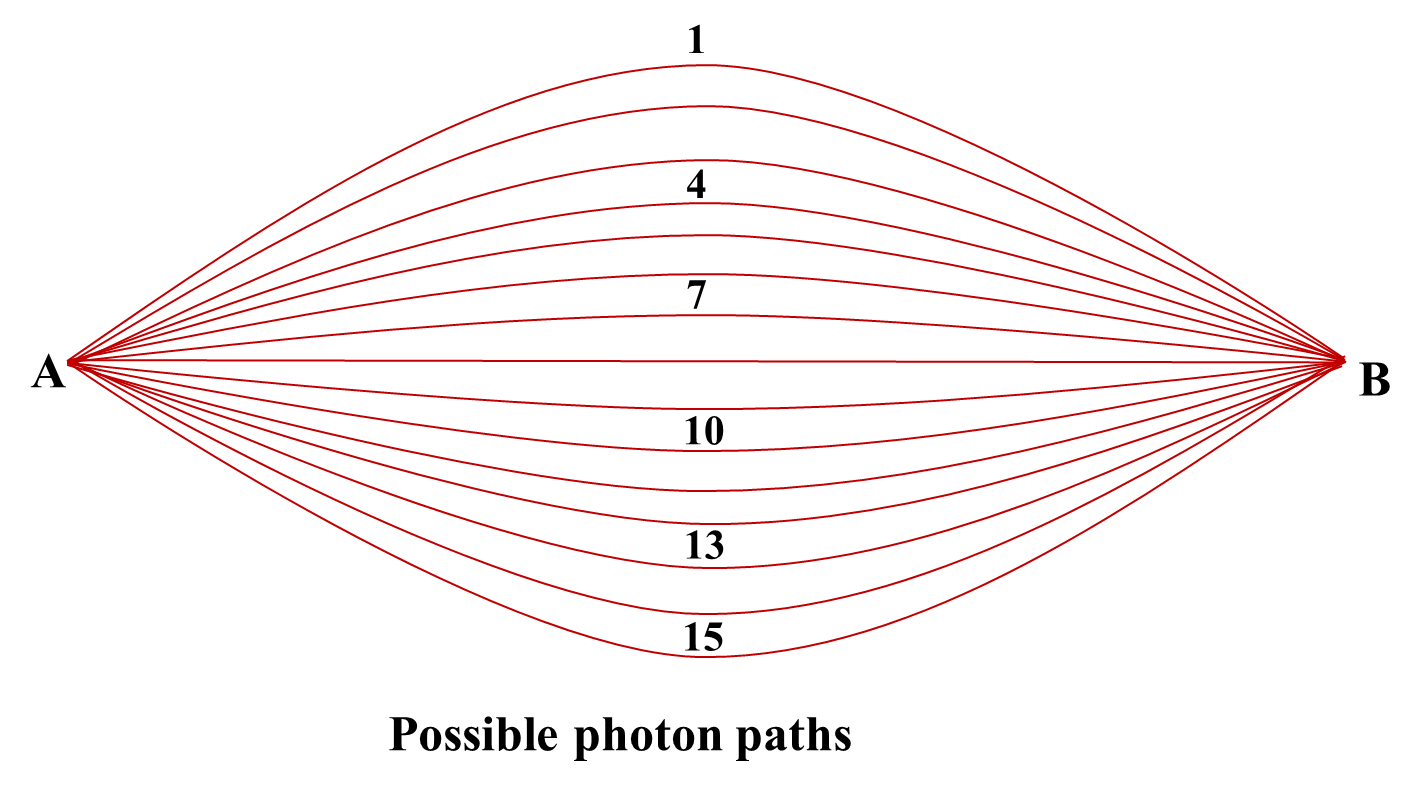 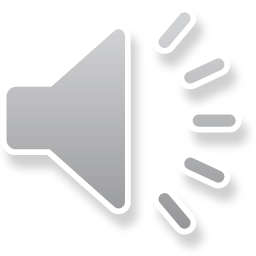 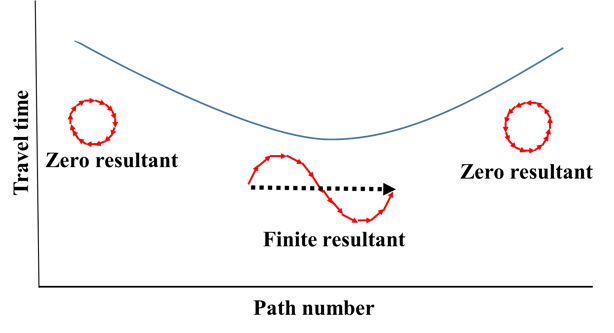 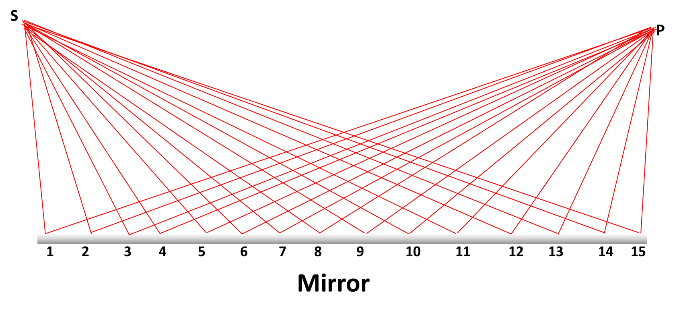 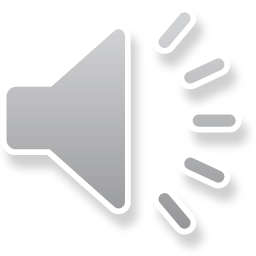 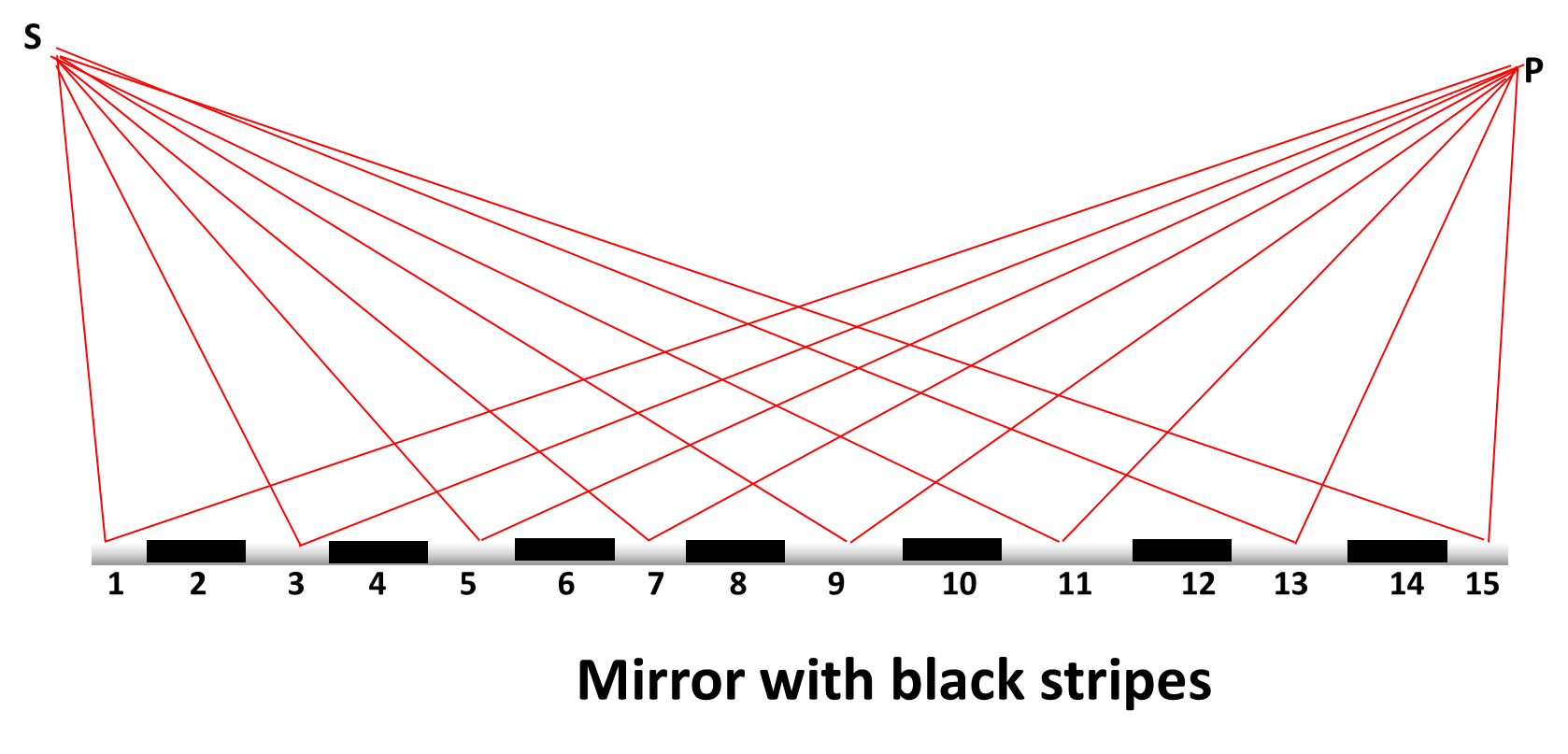 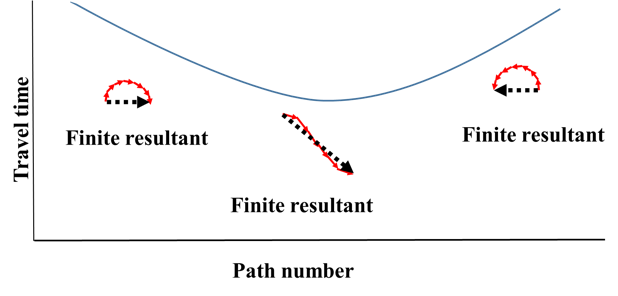 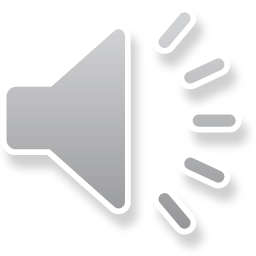